CSE 421
Applications of Max Flow

Yin Tat Lee
1
Applications of Max Flow:Bipartite Matching
Maximum Matching Problem
3
Bipartite Matching Problem
1
1'
2
2'
3
3'
4
4'
5
5'
4
Bipartite Matching using Max Flow
1
1'
2
2'
s
3
3'
t
4
4'
5
5'
5
Bipartite Matching: Proof of Correctness
1
1'
1
1'
1
1
2
2'
2
2'
3
3'
s
3
3'
t
4
4
4'
4'
6
5
5'
5
5'
Bipartite Matching: Proof of Correctness
G
1
1'
H
1
1'
2
2'
1
1
2
2'
3
3'
s
3
3'
t
4
4'
4
4'
5
5'
7
5
5'
Applications of Max Flow:Perfect Bipartite Matching
Perfect Bipartite Matching
9
Perfect Bipartite Matching: N(S)
10
Marriage Theorem
11
Marriage Theorem
t
s
12
Applications of Max Flow:Edge Disjoint Paths
Edge Disjoint Paths Problem
2
5
s
3
6
t
4
7
14
s
t
Max Flow Formulation
1
1
1
1
1
1
1
1
1
1
1
1
1
1
15
s
t
Max Flow Formulation
1
1
1
1
1
1
1
1
1
1
1
1
1
1
16
We can return to u so we can have cycles. But we can eliminate cycles if desired
Applications of Max Flow:Project Selection
-1
2
4
3
8
-5
-6
-3
10
4
11
12
-13
14
Project Selection
18
Each task points to its predecessors
-1
2
4
3
8
-5
-6
-3
10
4
11
12
-13
14
Extended Graph
s
t
19
-1
2
4
3
8
-5
-6
-3
10
4
11
12
-13
14
s
10
5
t
20
21
-1
2
4
3
8
-5
-6
-3
10
4
11
12
-13
14
s
t
22
-1
2
4
3
8
-5
-6
-3
10
4
11
12
-13
14
Cut 
=13+3+2+3+4
=13+3
   +C-4-8-10-11-12-14
s
t
23
Project Selection
24
Proof of Claim
25
Applications of Max Flow:Image Segmentation
Image Segmentation
Given an image we want to separate 
foreground from background
Important problem in image processing.
Divide image into coherent regions.
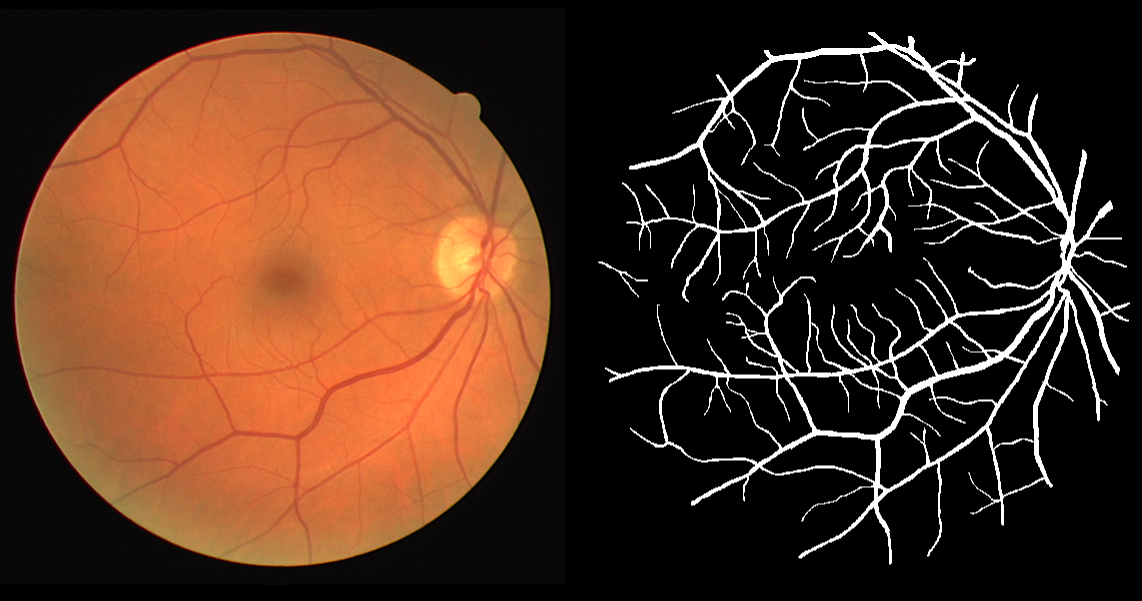 27
Foreground / background segmentation
28
Min cut Formulation
i
j
s
t
29
Min cut Formulation (cont’d)
i
j
s
t
30
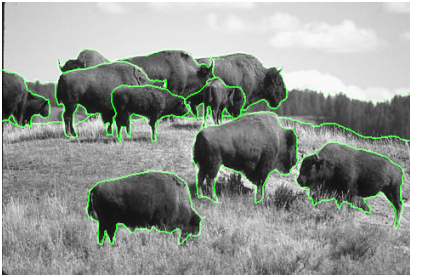 Remark
The main difficulty is to come up with a good model.
May want to have human interaction.



Segmentation may be real-valued instead of {0,1}.
There are many more than 1 objects.
May need labeling.
Augmenting path is not great for GPU.
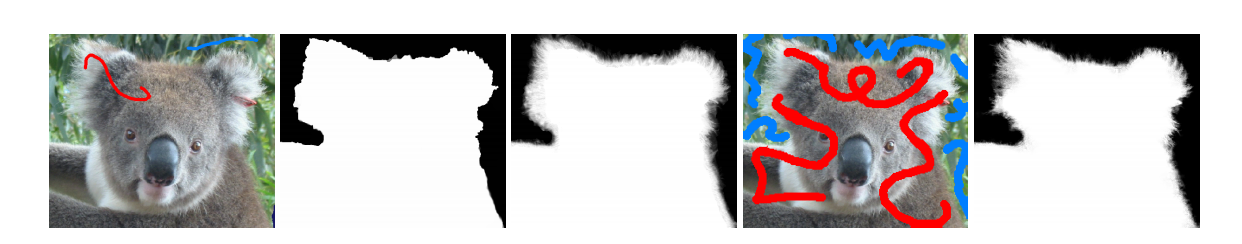 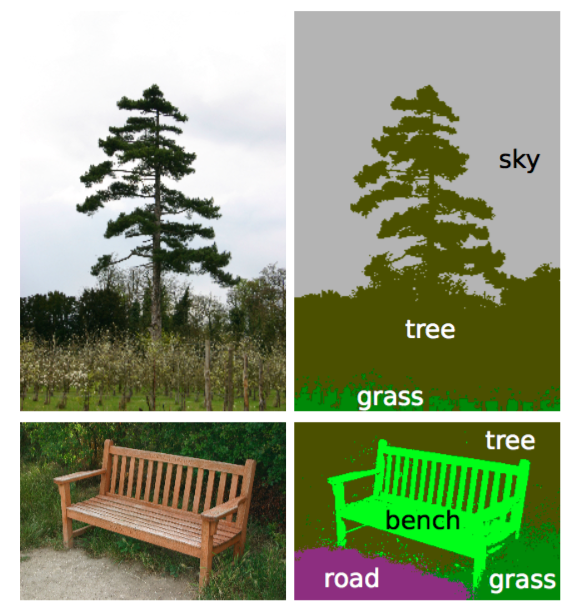 31
Edmonds-Karp Algorithm
s
s
x
x
u
u
v
v
t
t
Edmonds-Karp Algorithm
Gf
Gf’
G
s
5/9
x
3/10
0/5
u
3/3
v
2/5
33
t
s
v
a back edge
u
34
s
t
t
t
u
x
w
v
cP
>cP
cP
>cP
>0
>0
x
x
w
w
s
s
u
u
v
v
Distance for bottleneck edges
Shortest s-t path P in Gf
bottleneck edge
35
Theorem
36